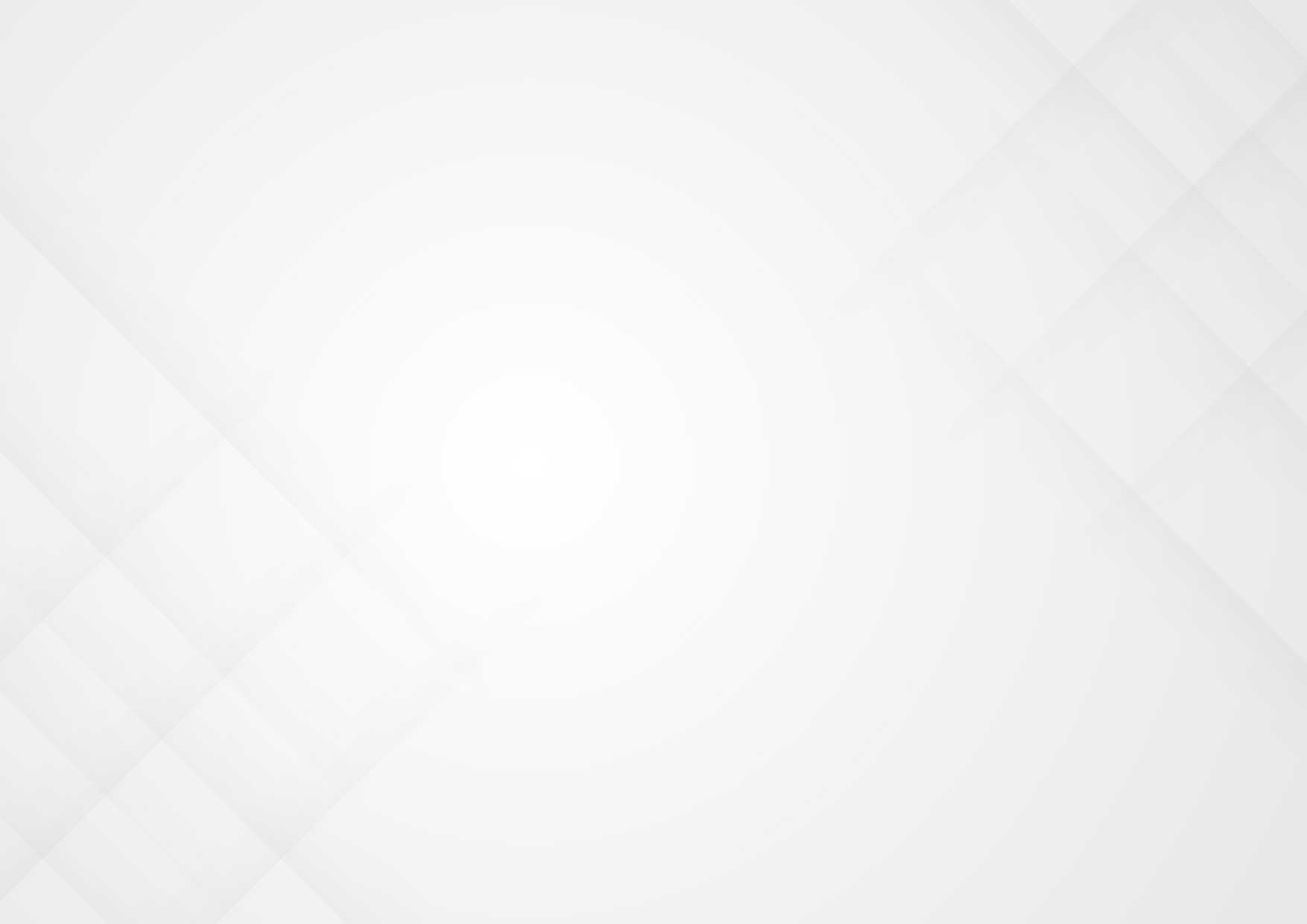 KAMULAŞTIRMA DUYURUSU
Kargakekeç Mahallesi
Tesisi planlanan ve aşağıda detayları yer alan Enerji Nakil Hattı İçin Acele Kamulaştırma Kararı verilmiş olup,Adana 1.,2.,3.,4.,5.,6.,7.,8.,9.,10.,11.,12. ve 13. Asliye Hukuk Mahkemelerince belirlenen bedeller                        Vakıfbank Seyhan Şubesine yatırılmıştır
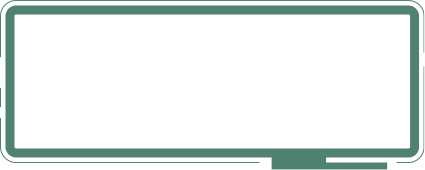 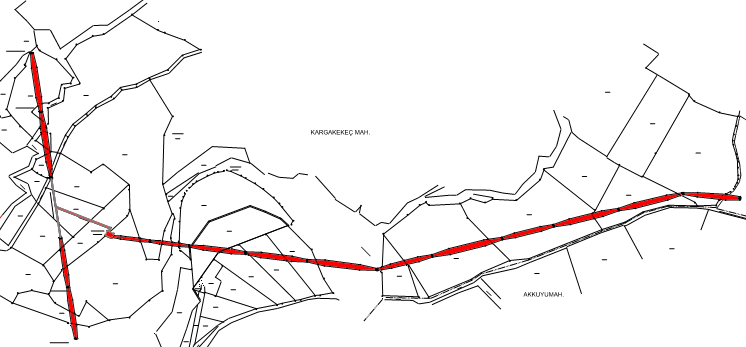 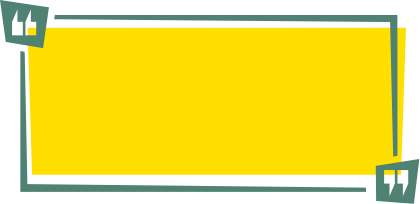 BEDELLERİN ALINABİLMESİ İÇİN;

1) Adana 1.,2.,3.,4.,5.,6.,7.,8.,9.,10.,11.,12. ve 13.  Asliye Hukuk Mahkeme   Kaleminden Belge Alınması,
2) Takyidatlı Tapu Kaydı,
3) Kimlik Belgesi,
 ile Vakıfbank Seyhan Şubesine başvuru yapılması gerekmektedir.

 Not: Yaşanabilecek olası aksaklıklarda iletişim için, 186 Çağrı Merkezi ile iletişime geçilebilir.
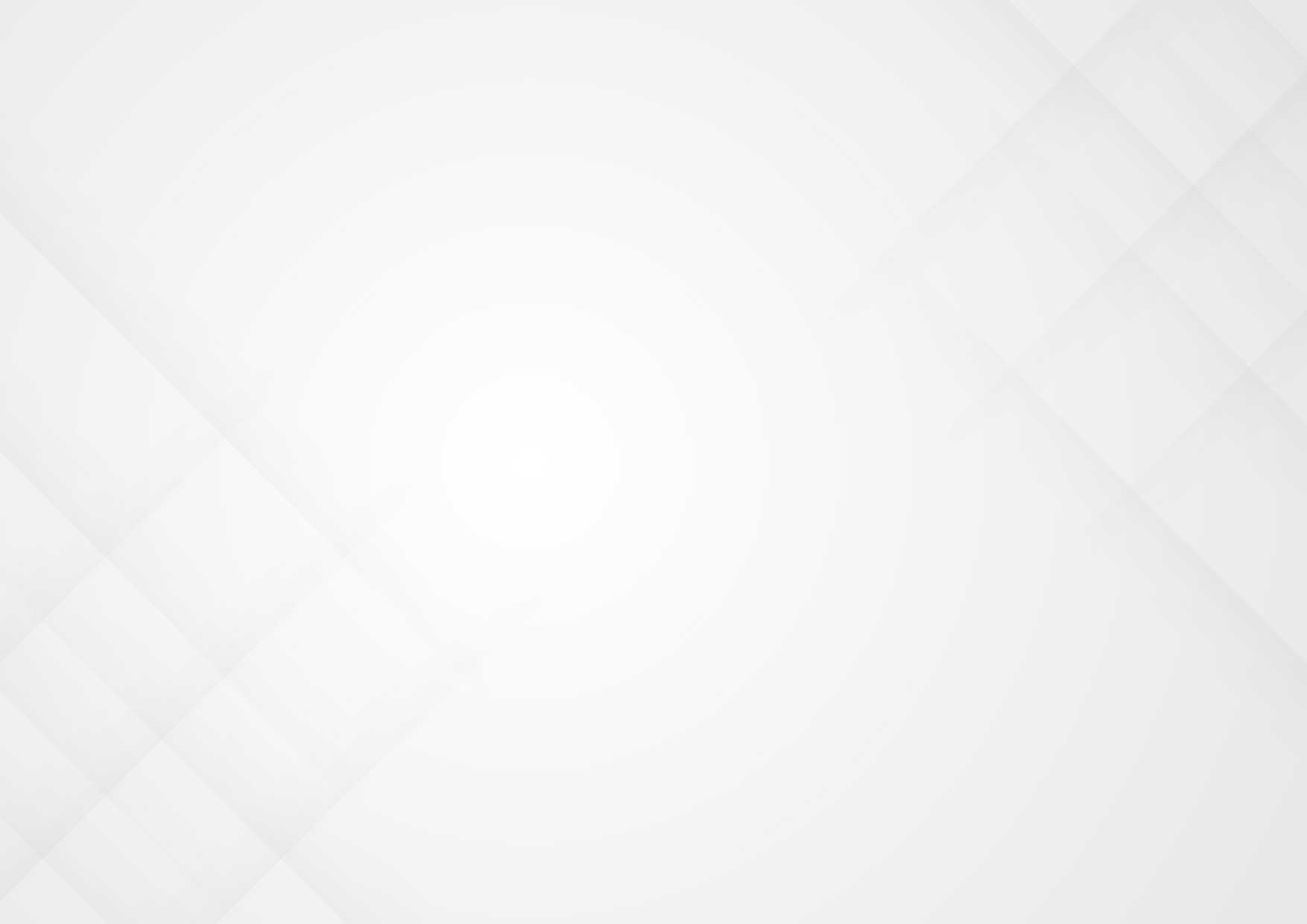 KAMULAŞTIRMA DUYURUSU
ÇİRİŞGEDİĞİ MAHALLESİ
Tesisi planlanan ve aşağıda detayları yer alan Enerji Nakil Hattı İçin Acele Kamulaştırma Kararı verilmiş olup,Adana 1.,2.,3.,4.,5.,6.,7.,8.,9.,10.,11.,12. ve 13. Asliye Hukuk Mahkemelerince belirlenen bedeller        Vakıfbank Seyhan Şubesine yatırılmıştır
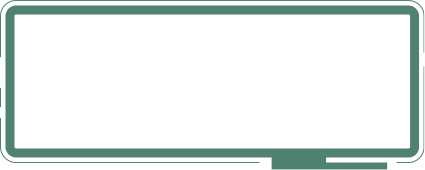 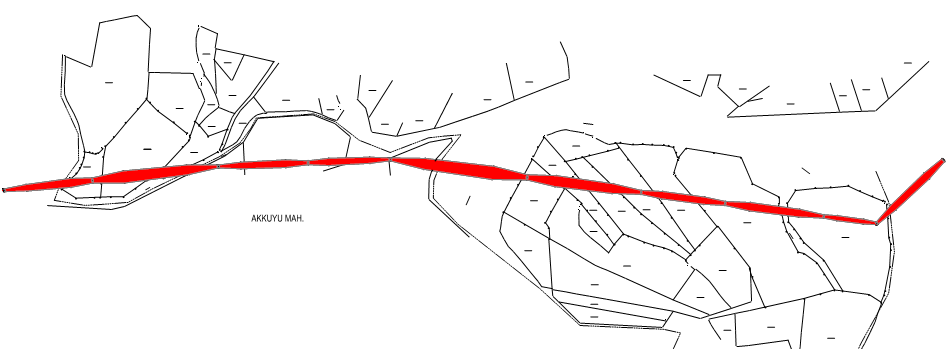 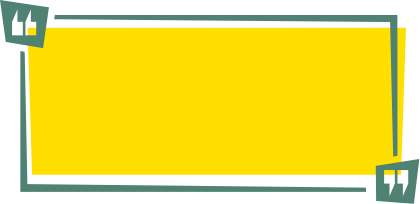 BEDELLERİN ALINABİLMESİ İÇİN;

1) Adana 1.,2.,3.,4.,5.,6.,7.,8.,9.,10.,11.,12. ve 13.  Asliye Hukuk Mahkeme   Kaleminden Belge Alınması,
2) Takyidatlı Tapu Kaydı,
3) Kimlik Belgesi,
 ile Vakıfbank Seyhan Şubesine başvuru yapılması gerekmektedir.

 Not: Yaşanabilecek olası aksaklıklarda iletişim için, 186 Çağrı Merkezi ile iletişime
KAMULAŞTIRMA DUYURUSU
AKKUYU MAHALLESİ
Tesisi planlanan ve aşağıda detayları yer alan Enerji Nakil Hattı İçin Acele Kamulaştırma Kararı verilmiş olup,Adana 1.,2.,3.,4.,5.,6.,7.,8.,9.,10.,11.,12. ve 13. Asliye Hukuk Mahkemelerince belirlenen bedeller        Vakıfbank Seyhan Şubesine yatırılmıştır
.
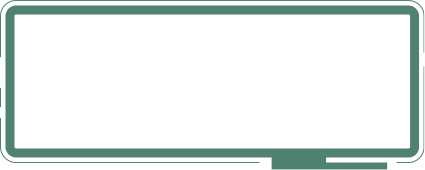 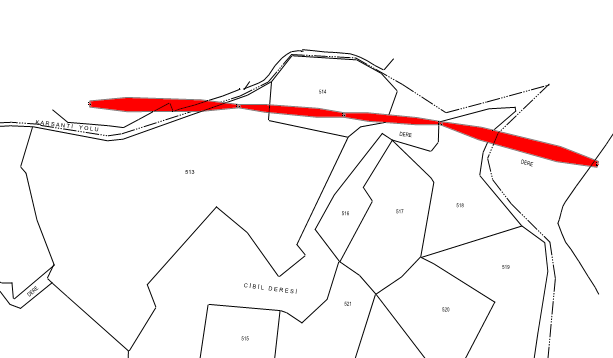 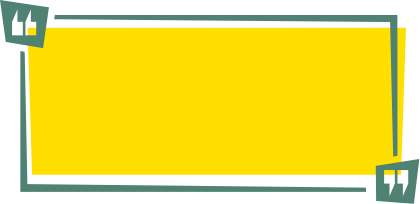 BEDELLERİN ALINABİLMESİ İÇİN;

1) Adana 1.,2.,3.,4.,5.,6.,7.,8.,9.,10.,11.,12. ve 13.  Asliye Hukuk Mahkeme   Kaleminden Belge Alınması,
2) Takyidatlı Tapu Kaydı,
3) Kimlik Belgesi,
 ile Vakıfbank Seyhan Şubesine başvuru yapılması gerekmektedir.

 Not: Yaşanabilecek olası aksaklıklarda iletişim için, 186 Çağrı Merkezi ile iletişime
KAMULAŞTIRMA DUYURUSU
HOCALLI MAHALLESİ
Tesisi planlanan ve aşağıda detayları yer alan Enerji Nakil Hattı İçin Acele Kamulaştırma Kararı verilmiş olup,Adana 1.,2.,3.,4.,5.,6.,7.,8.,9.,10.,11.,12. ve 13. Asliye Hukuk Mahkemelerince belirlenen bedeller        Vakıfbank Seyhan Şubesine yatırılmıştır
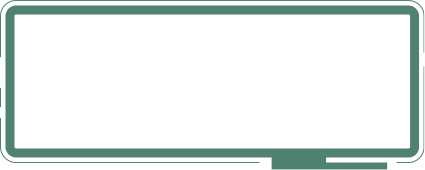 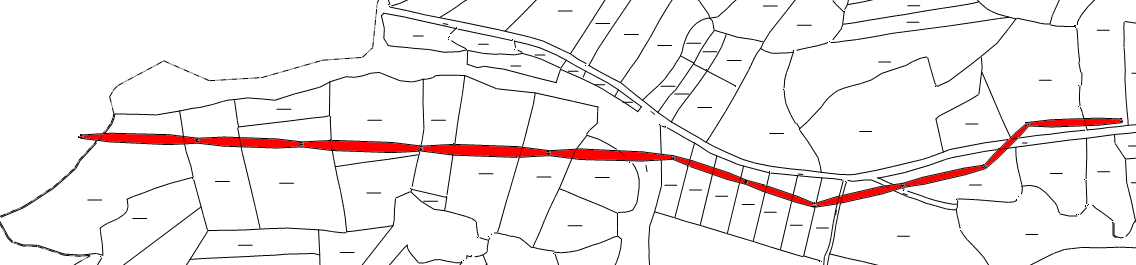 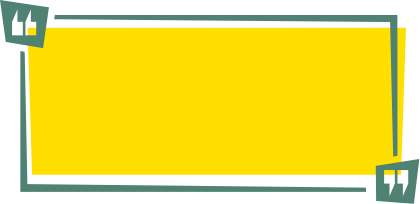 BEDELLERİN ALINABİLMESİ İÇİN;

1) Adana 1.,2.,3.,4.,5.,6.,7.,8.,9.,10.,11.,12. ve 13.  Asliye Hukuk Mahkeme   Kaleminden Belge Alınması,
2) Takyidatlı Tapu Kaydı,
3) Kimlik Belgesi,
 ile Vakıfbank Seyhan Şubesine başvuru yapılması gerekmektedir.

 Not: Yaşanabilecek olası aksaklıklarda iletişim için, 186 Çağrı Merkezi ile iletişime